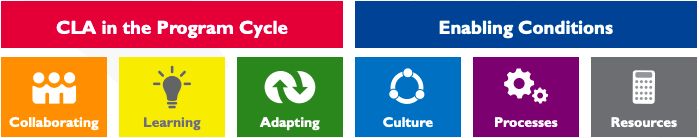 Internal Collaboration

External Collaboration
Technical Evidence Base

Theories of Change

Scenario Planning

M&E for Learning
Pause & Reflect

Adaptive Management
Openness

Relationships & Networks

Continuous Learning & Improvement
Knowledge Management

Institutional Memory

Decision Making
Mission Resources

CLA in Implementing Mechanisms
NOTES
Internal Collaboration
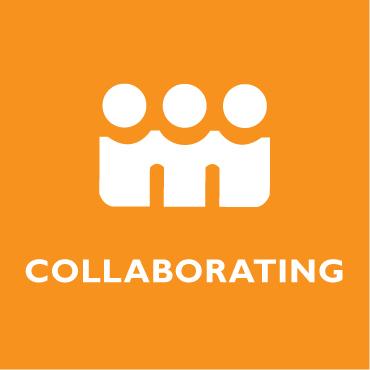 NOTES
Knowledge Management
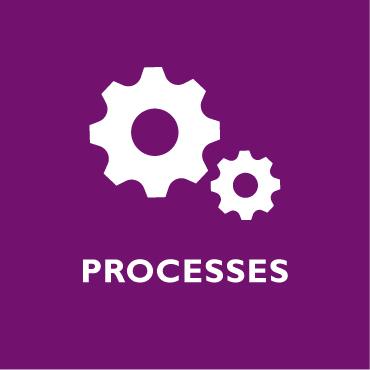 NOTES 
Continuous Learning and Improvement
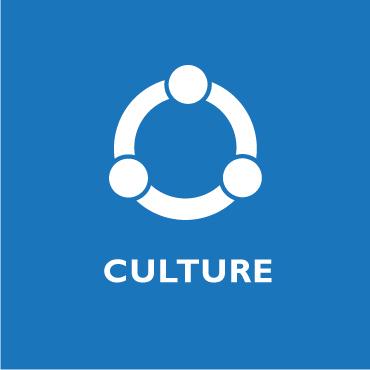 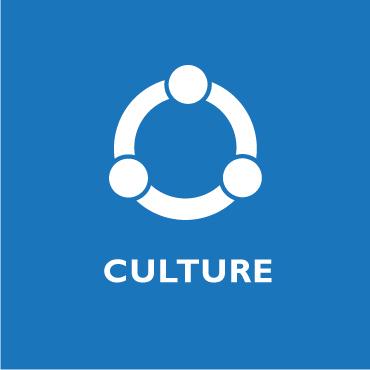 NOTES 
Openness
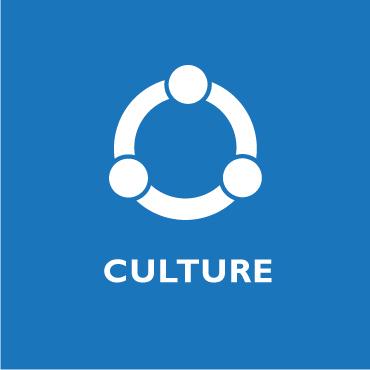 NOTES 
Relationships and Networks
NOTES
Institutional Memory
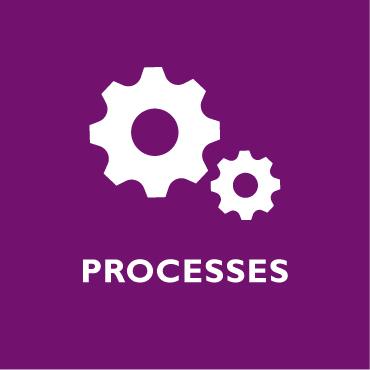